Preparing for Birth
A  Healthy Pregnancy
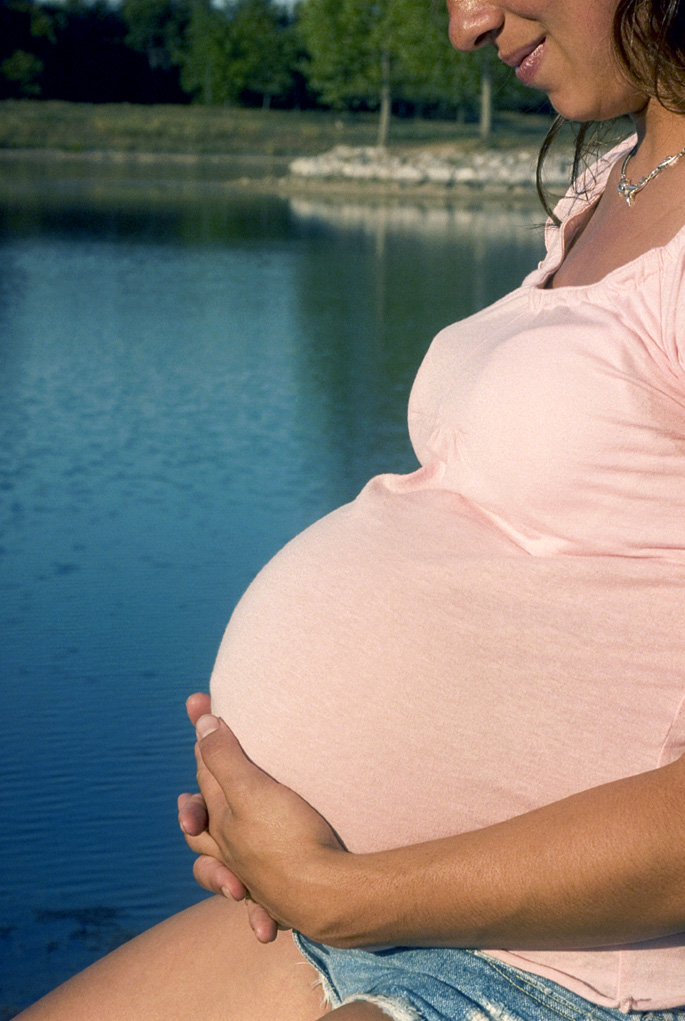 Early Signs of Pregnancy
Missed period (usually first sign)
Full feeling or ache in lower abdomen
Frequent urination
Swollen breasts/discomfort
Nausea and vomiting (morning sickness)

Pregnancy test should be taken ASAP
Medical Care During Pregnancy(Prenatal Care)
Schedule a visit with an obstetrician
A doctor who specializes in pregnancy and childbirth
These doctors schedule regular checkups, assist during birth and examine the newborn


				***Nothing is more important 
					to the health of the baby
					than regular medical
					care.
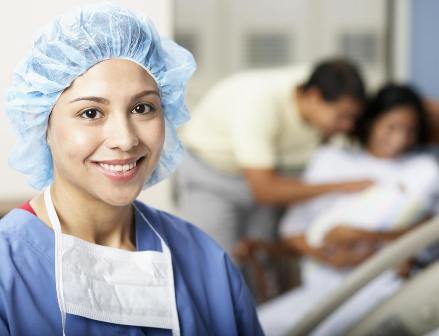 The First Exam
BP, pulse, respiration & weight
Medical history & medications
Pelvic measurement
Urine analysis (check for infections or diabetes)
Check for immunity to Rubella
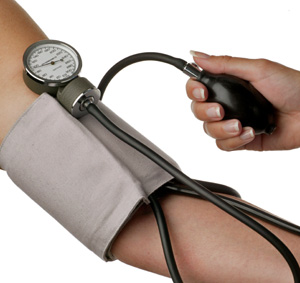 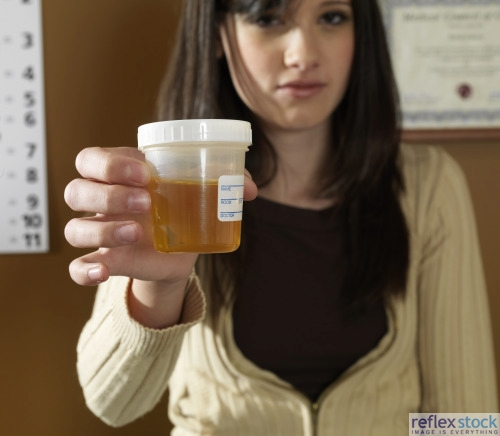 The First Exam (continued)
Blood tests (check for anemia, RH factor)
Anemia – low iron or red blood cells
			 causes fatigue, weakness
Rh factor – a protein found in blood.  If the baby has it and the mom does not, it could be a problem in future pregnancies.
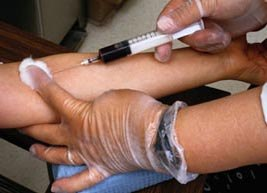 Approximate Date of Birth
Nine months & one week from the first day of the last period
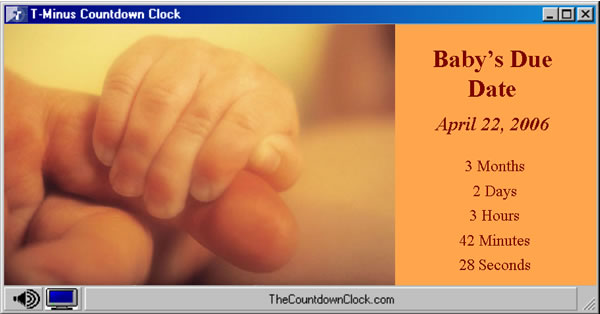 Regular Checkups
Monthly until 6th or 7th month
Twice monthly until 8th month
Weekly in 9th month
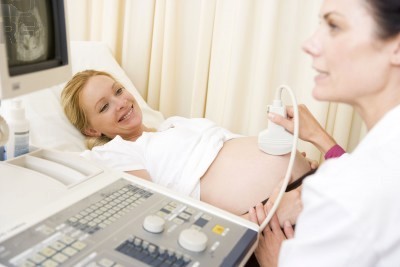 24th – 28th week:  Glucose test
To test for gestational diabetes
	a form of diabetes that occurs only during pregnancy
Preeclampsia:  very high blood pressure.  Bed rest is often required.
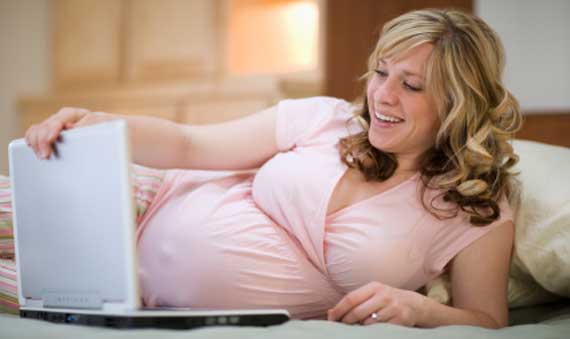 Discomforts of Pregnancy - Normal
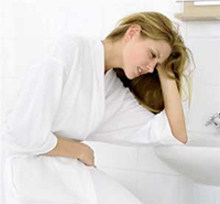 Nausea & vomiting – usually in 1st trimester

Sleepiness – early in 
	pregnancy – due to 
	hormone changes

Heartburn – later in pregnancy – due to limited space in abdomen
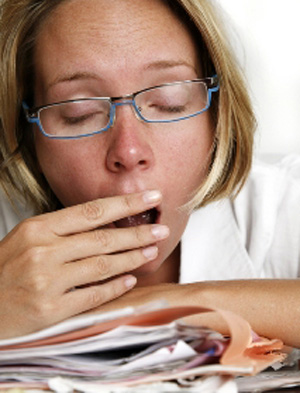 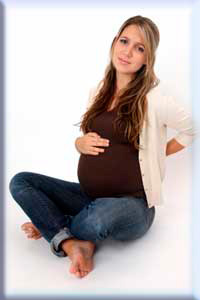 Discomforts of Pregnancy (continued)
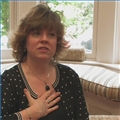 Shortness of breath – 
	pressure on lungs from baby

Varicose veins – due to 
	increased pressure on 
	blood vessels in legs
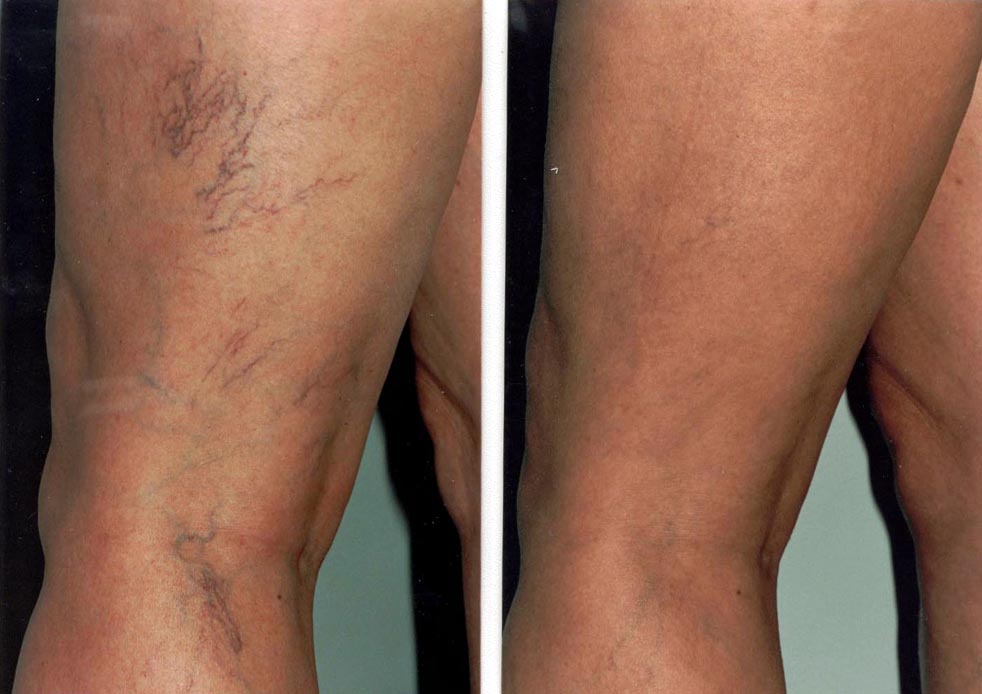 Discomforts of Pregnancy (Continued)
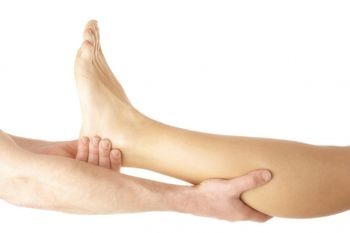 Muscle cramps in legs


Lower back pain
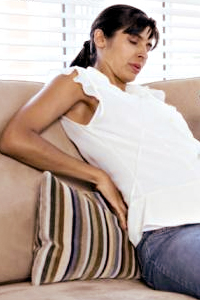 Possible Serious Complications
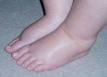 Vaginal bleeding
Extreme weight changes
Severe abdominal pain
Fever
Swelling of face, hands, ankles
Blurred vision or dizziness
Nutrition During PregnancyThe single most important requirement during pregnancy.
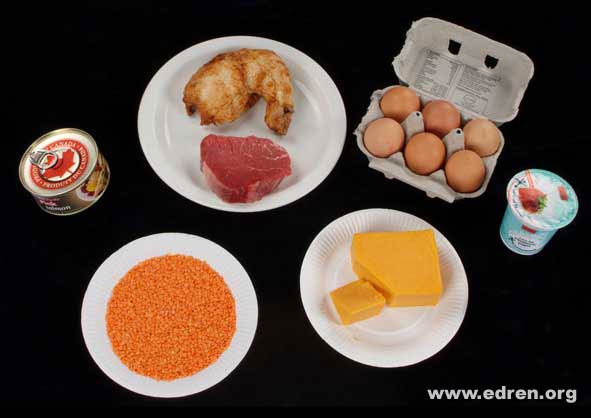 Protein – Baby needs it for 
			 bones & teeth



Carbohydrates & Fats – 
			Provide energy
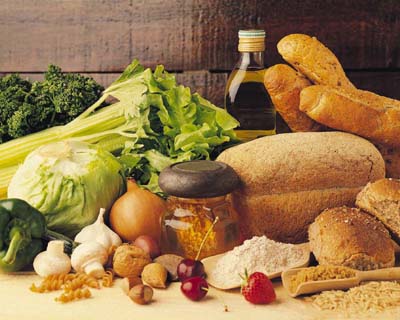 Vitamins – some birth defects are linked to vitamin deficiency.  Mom’s need for folic acid increases.  All other vitamins help with the baby’s development.
Minerals – for strong bones & teeth.  To help get waste products out of the body.  Iron, calcium & phosphorous are very important.
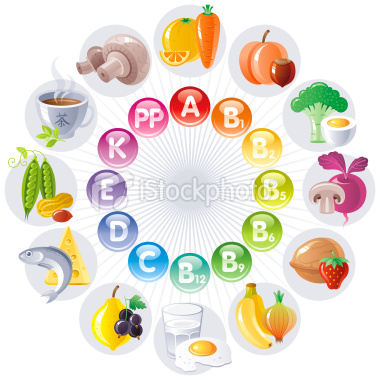 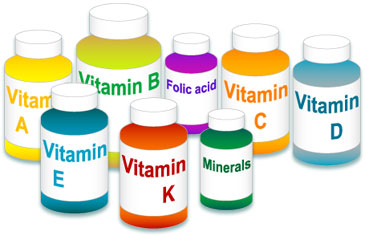 Teens must be extra careful to eat right.  Their own bodies are still developing as well as the baby’s.  Teens typically eat more junk food.
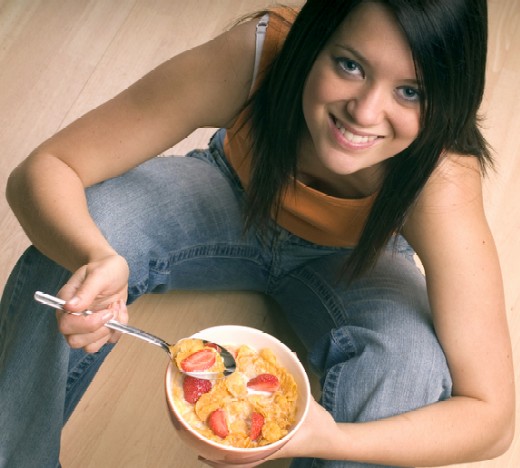 Weight Gain
Women usually gain 24 – 30 pounds during pregnancy.  Only about 7 – 8 pounds is the baby.  The rest is:
Placenta
Amniotic fluid
Increased size of uterus
Increase in breast tissue
Increase in mom’s blood & fluid volume
Increase in mom’s fat stores
Weight Gain Distribution
Personal Care & Activities
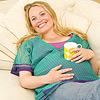 Rest


Exercise


Good Hygiene
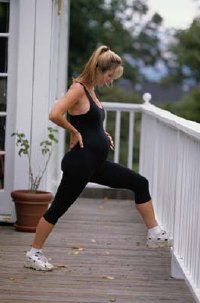 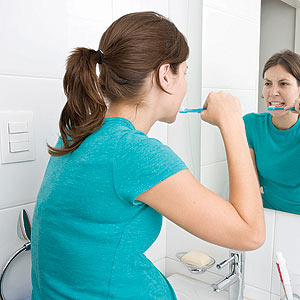 Emotional Health During Pregnancy
Couples should talk things out and spend time alone together.
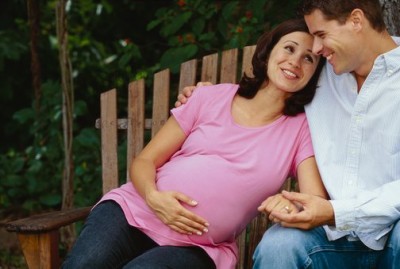 Understand that hormones will cause mood swings





Try to reduce stress
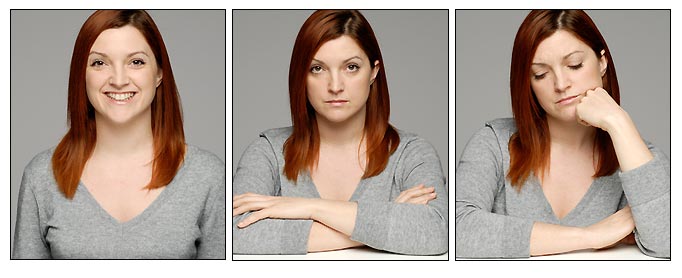 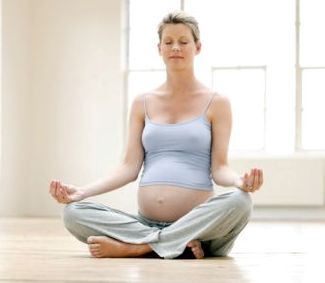 Depression
Pregnant women who feel overwhelmed need to seek help
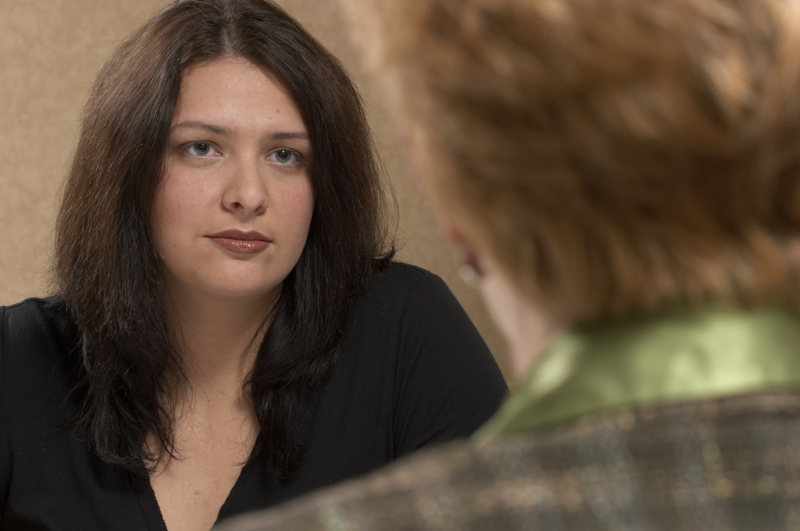